Продукты 1С для автоматизации оперативного управления и технологической подготовки производства
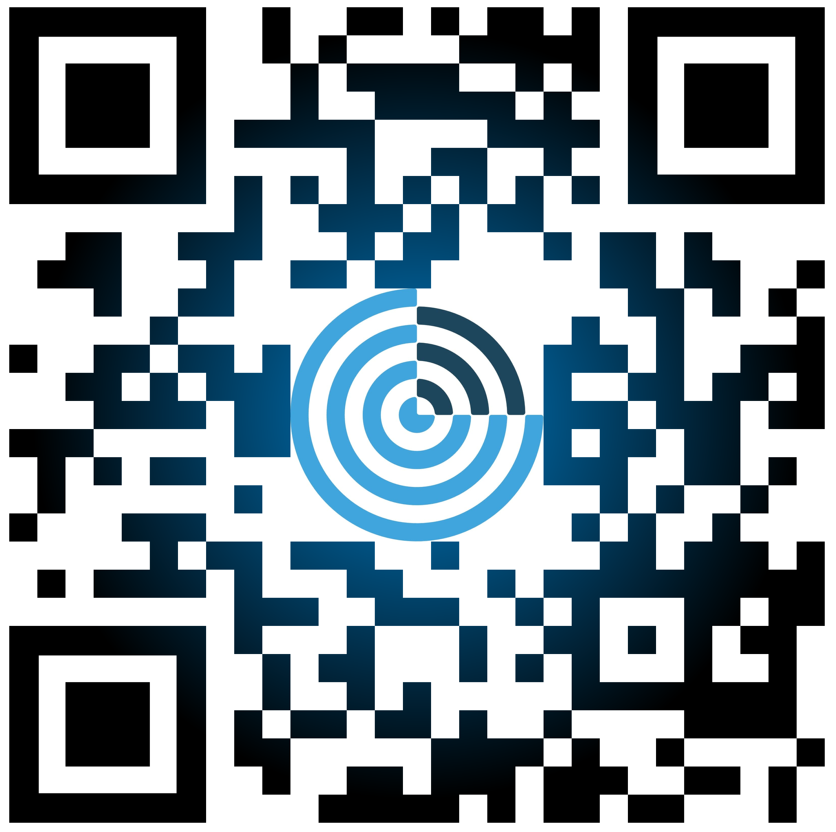 НАШИПРОДУКТЫ
НАПРАВЛЕНИЯ КОМПАНИИ
ЕДИНАЯ PLM СРЕДА
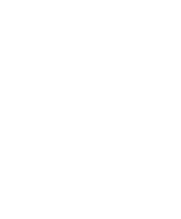 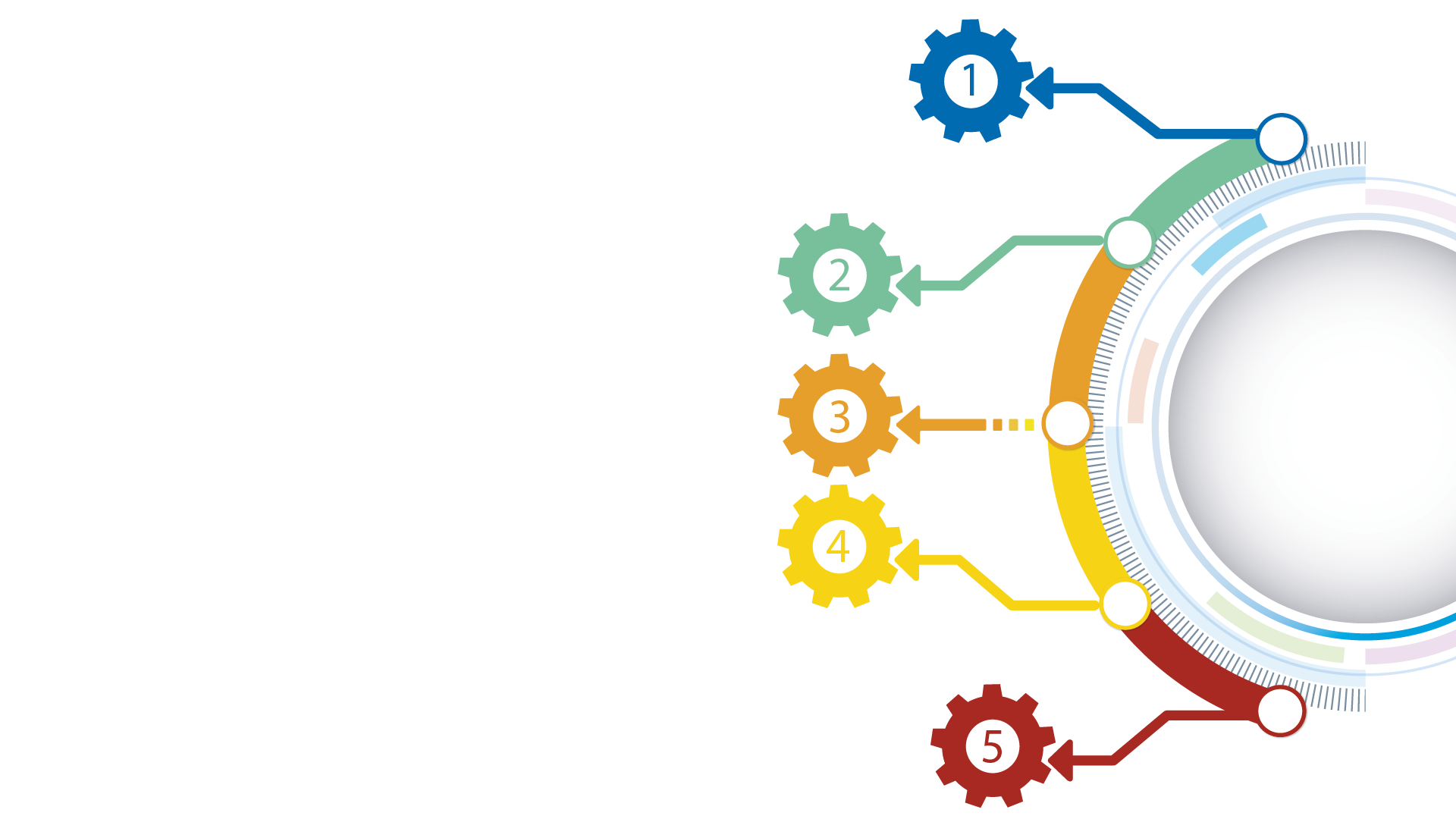 CAD/CAM
Системы для разработки КДи программ для станков с ЧПУ
1С:PDM 4 (PLM)Решение для управления инженерными данными об изделии
Использование интегрируемыхрешений «1С:PDM 4 (PLM)» и «1С:MES» позволяет построить на предприятии единую экосистему для управления жизненнымциклом изделия
1С:MESРешение для планированияи диспетчеризации производства
ЭКОСИСТЕМА PLM
1С:ERPКомплексное решение для управления ресурсамипредприятия
1С:ДОКУМЕНТООБОРОТРешение для управлениякорпоративным контентом
НАШИПРОДУКТЫ
НАПРАВЛЕНИЯ КОМПАНИИ
Конструкторско-технологическая подготовка производства
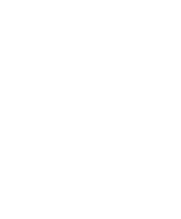 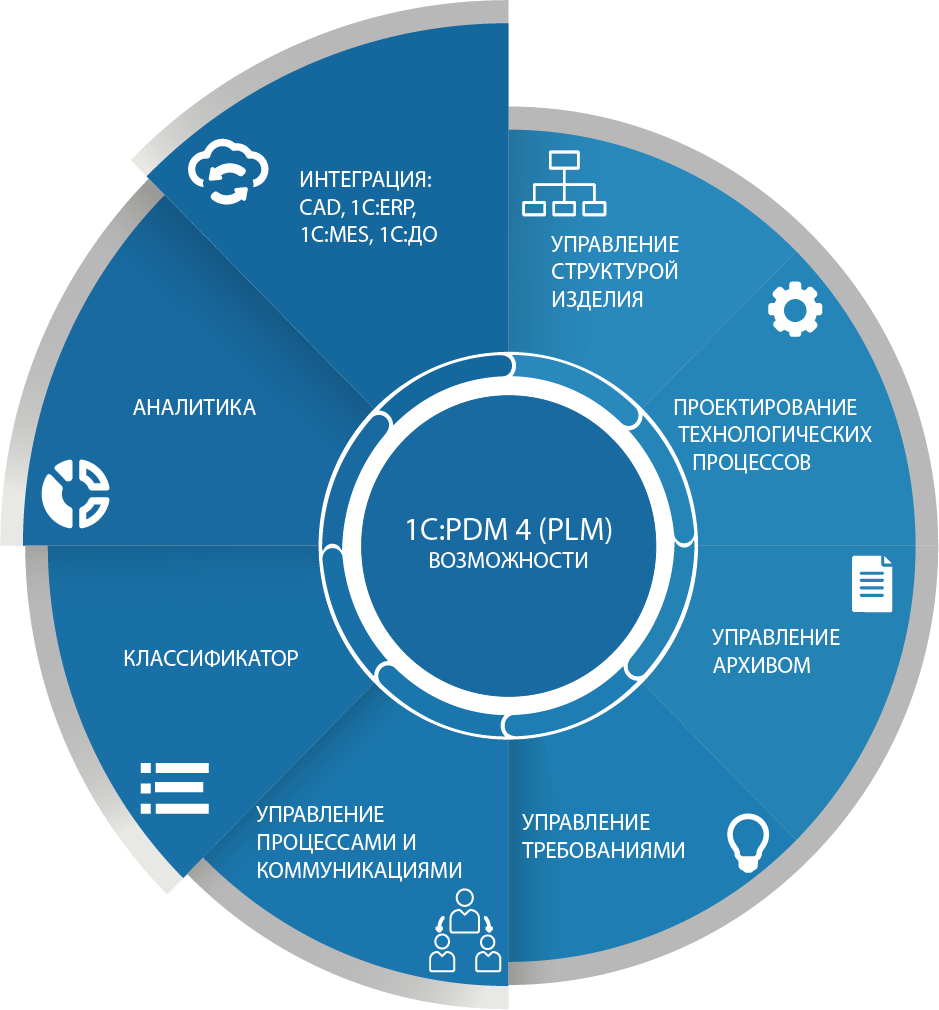 1С:PDM 4 (PLM)представляет собой комплексную информационную Систему, которая включает в себя возможности систем класса PDM (Product data management) и позволяет реализовать методологию PLM (Product lifecycle management).
НАШИПРОДУКТЫ
НАПРАВЛЕНИЯ КОМПАНИИ
Целевые пользователи
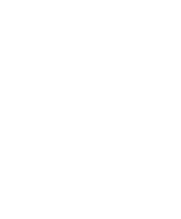 Жизненный цикл в 1С:PDM
НАШИПРОДУКТЫ
НАПРАВЛЕНИЯ КОМПАНИИ
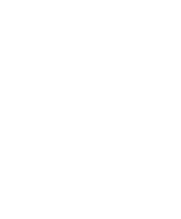 От концепции до запуска в производство
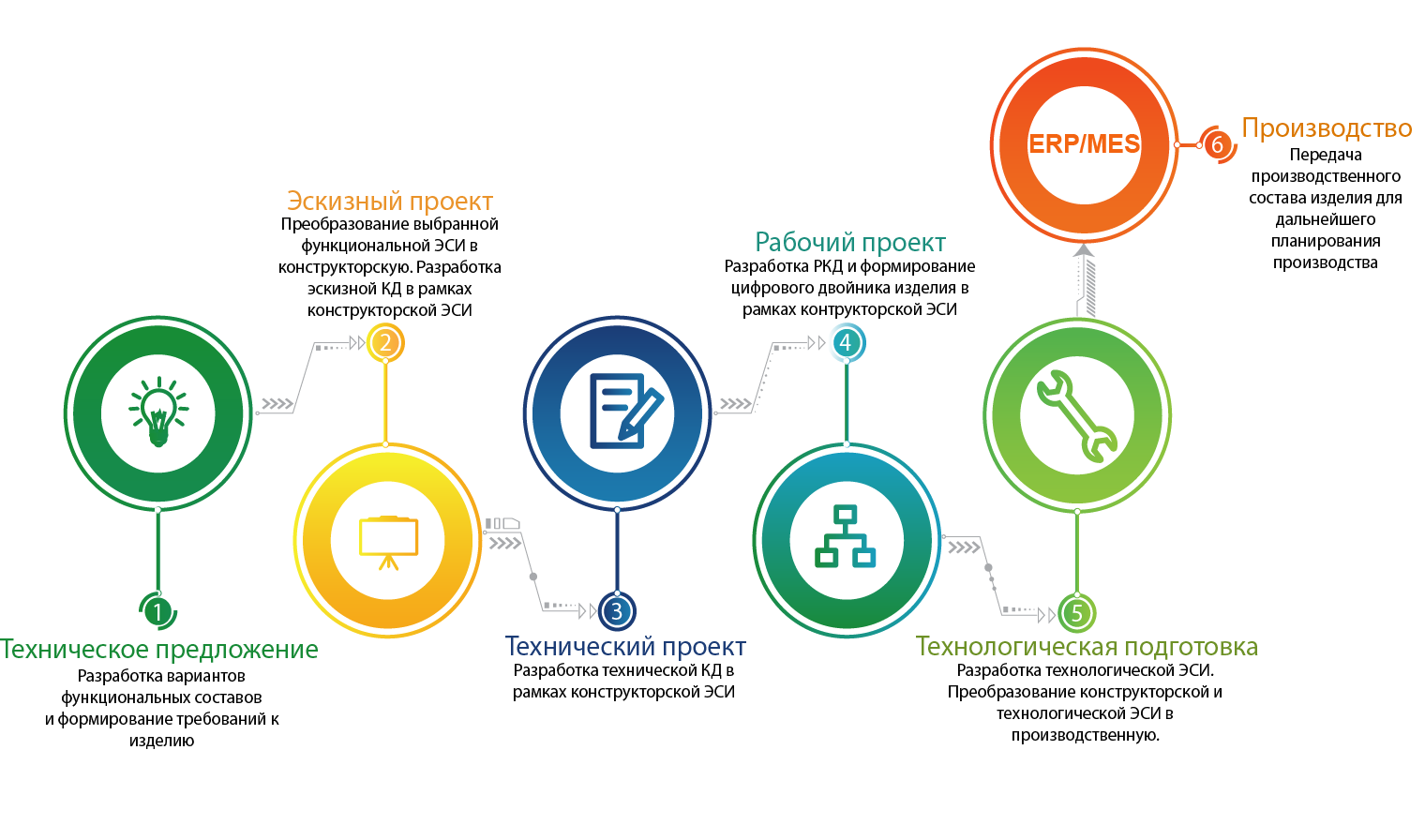 Управление требованиями
НАШИПРОДУКТЫ
НАПРАВЛЕНИЯ КОМПАНИИ
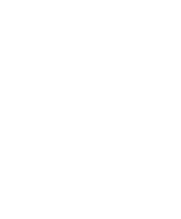 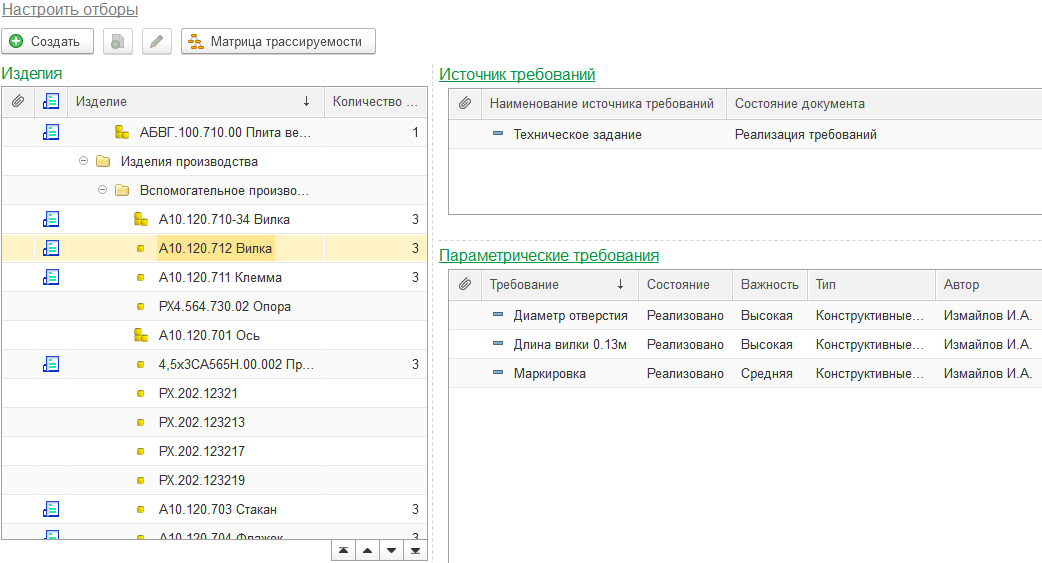 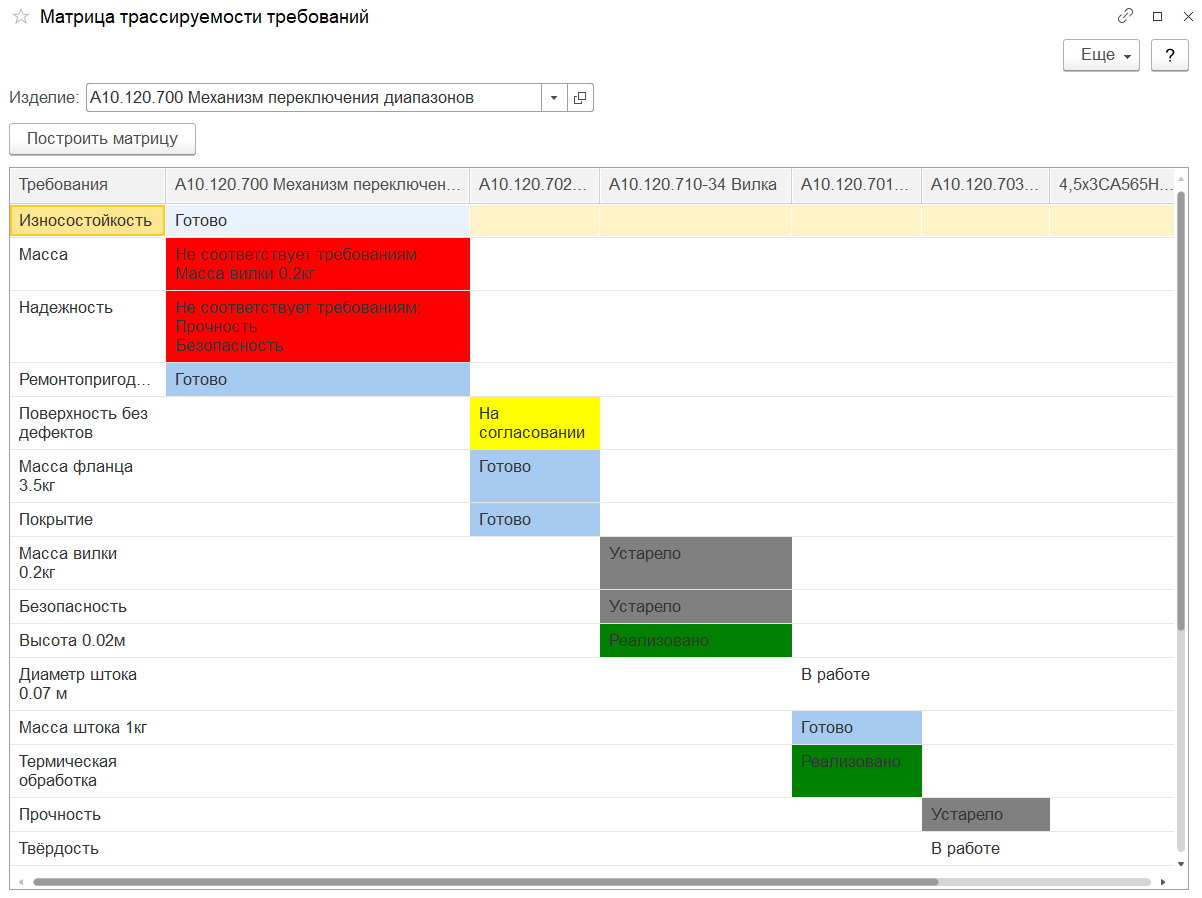 Хранилище электронных структур изделия
НАШИПРОДУКТЫ
НАПРАВЛЕНИЯ КОМПАНИИ
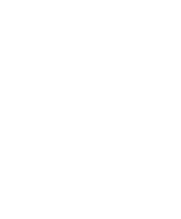 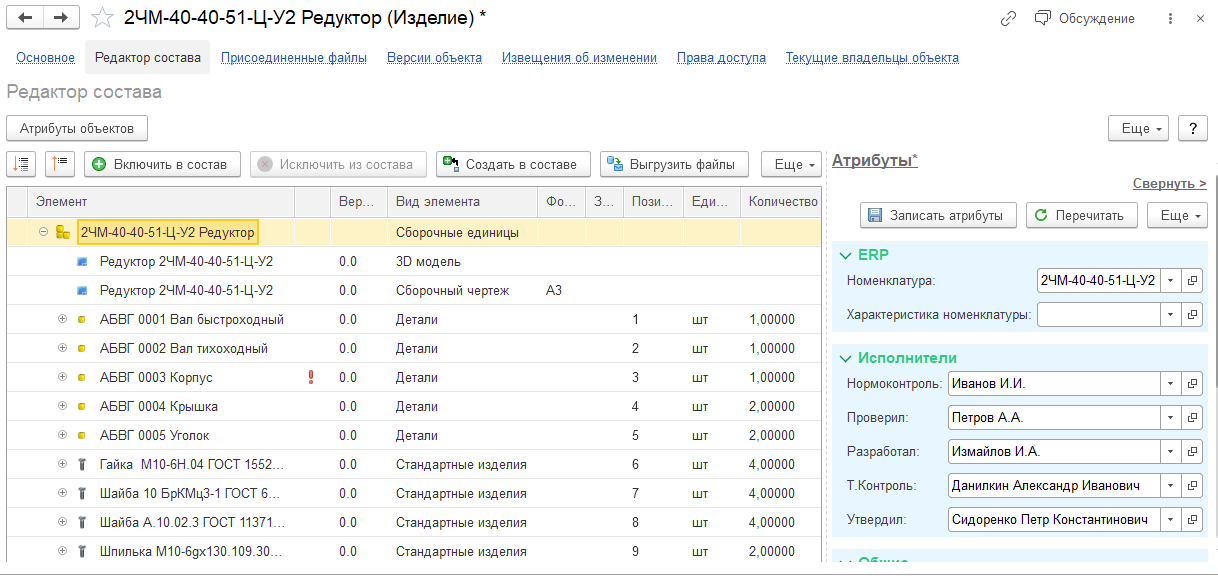 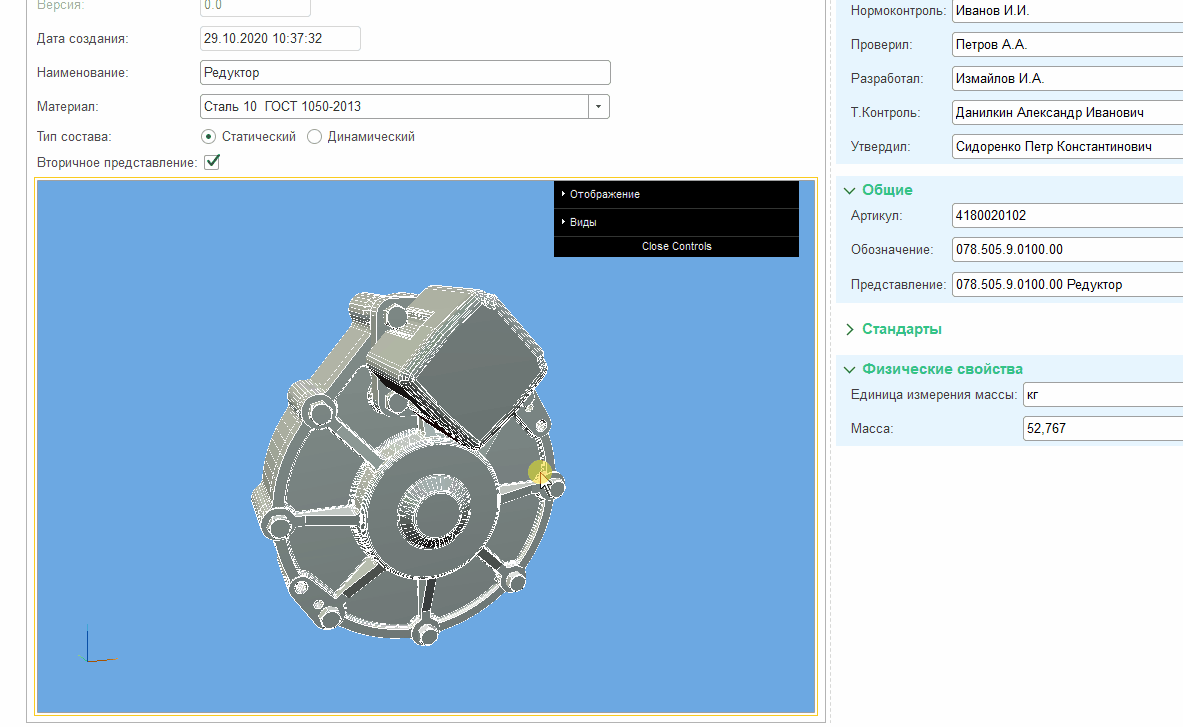 Разработка технологий
НАШИПРОДУКТЫ
НАПРАВЛЕНИЯ КОМПАНИИ
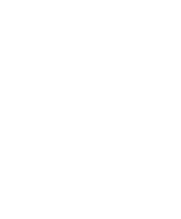 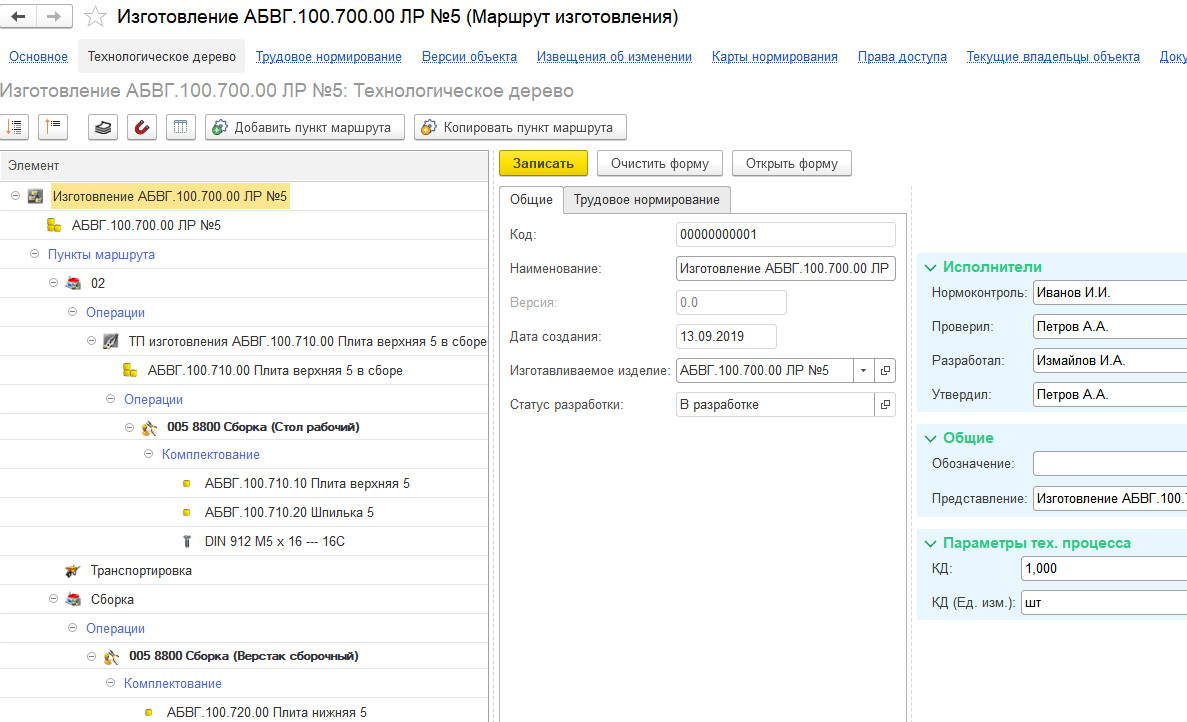 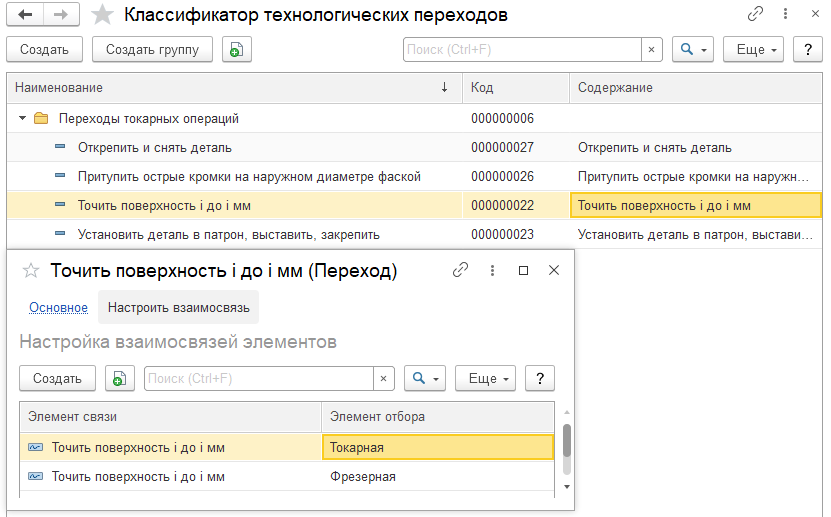 Нормирование
НАШИПРОДУКТЫ
НАПРАВЛЕНИЯ КОМПАНИИ
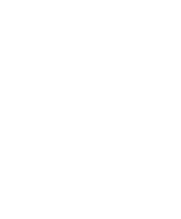 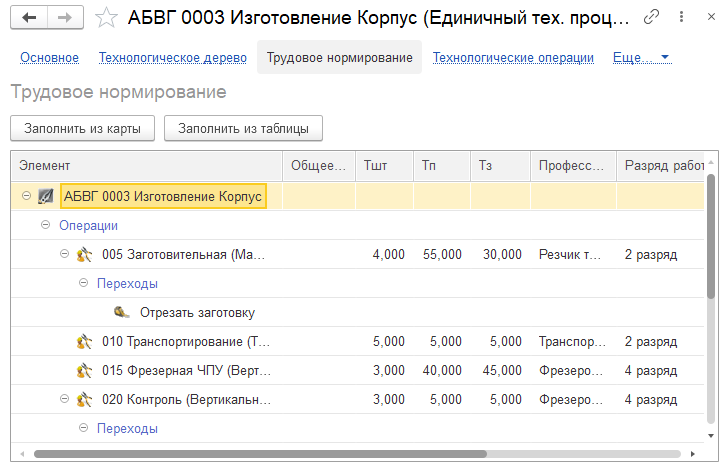 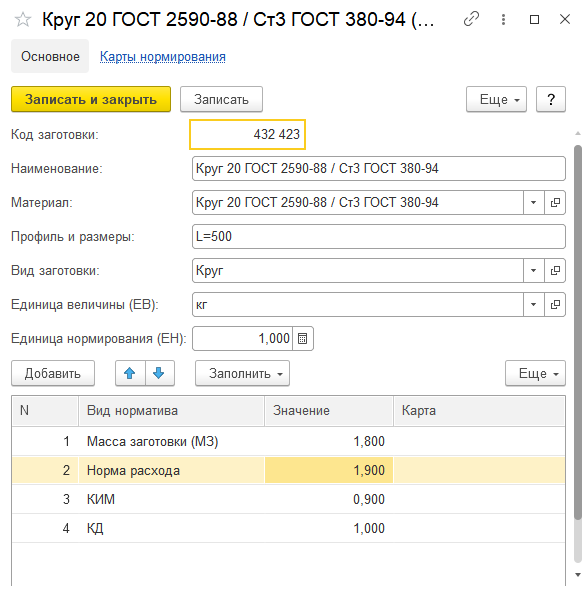 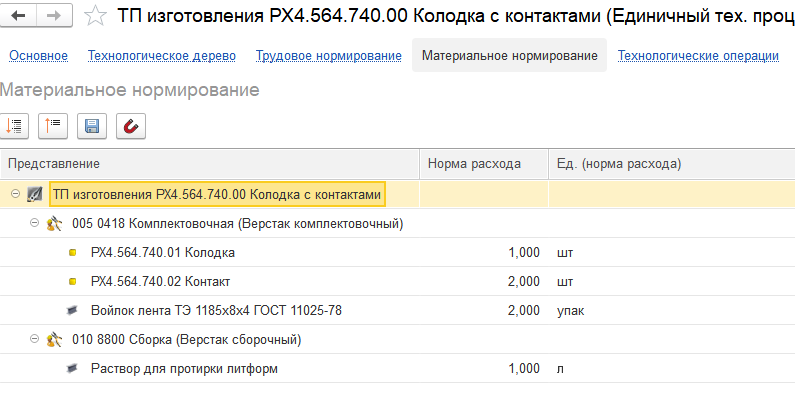 Управление архивом
НАШИПРОДУКТЫ
НАПРАВЛЕНИЯ КОМПАНИИ
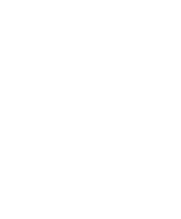 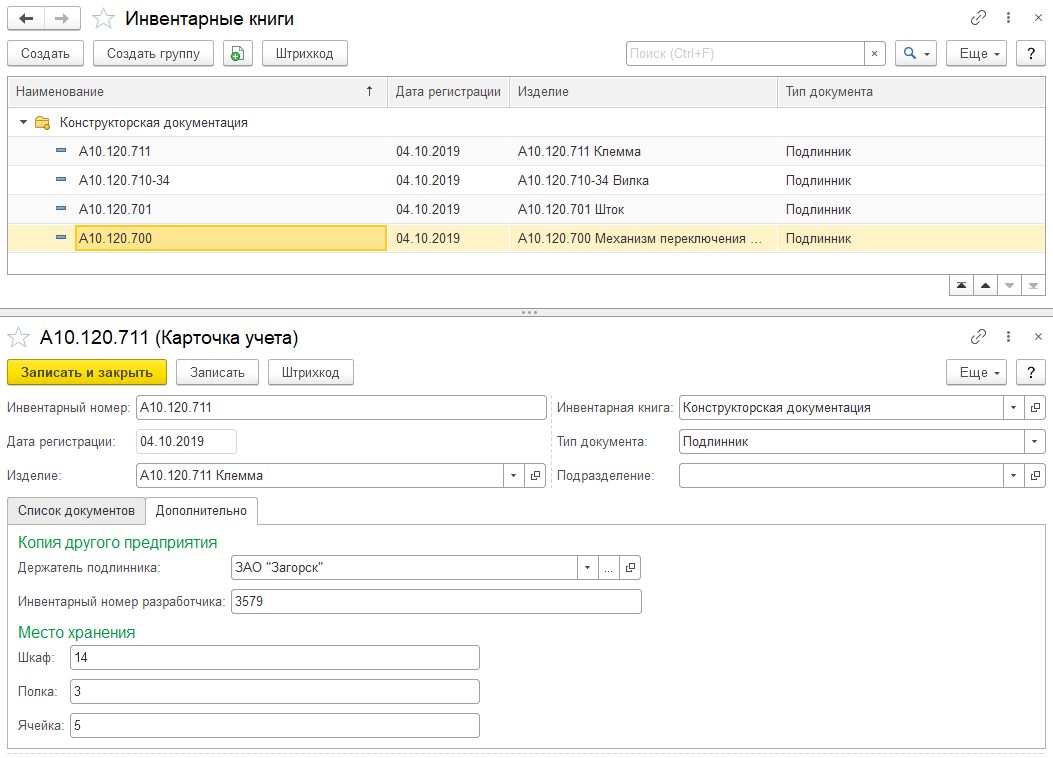 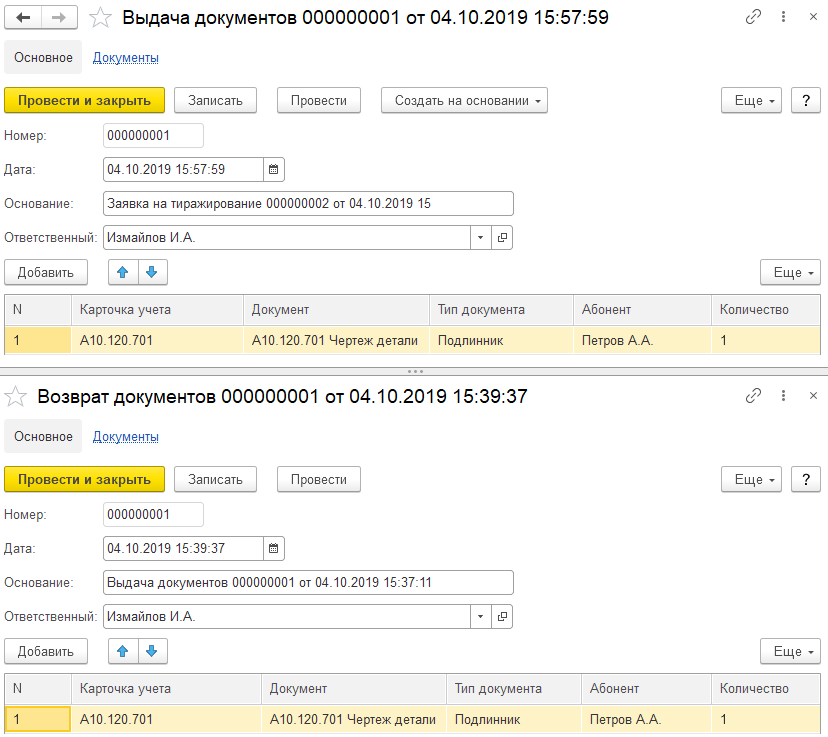 Бизнес-процессы согласования
НАШИПРОДУКТЫ
НАПРАВЛЕНИЯ КОМПАНИИ
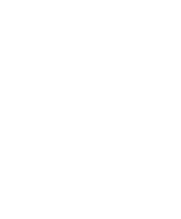 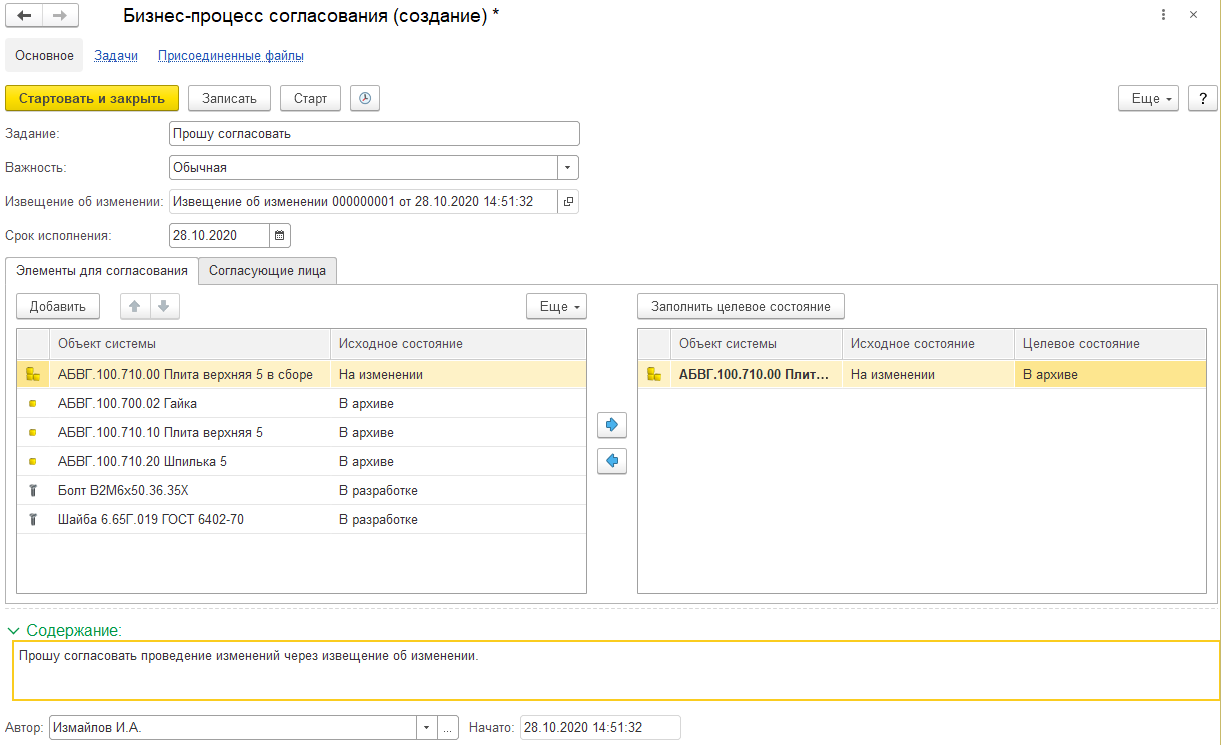 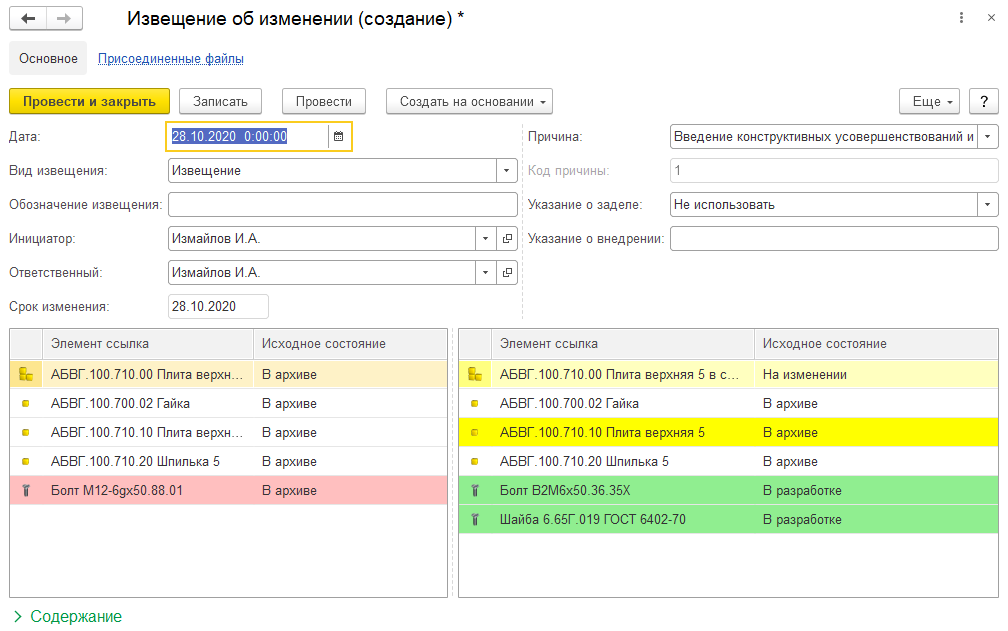 Аналитика и отчетность
НАШИПРОДУКТЫ
НАПРАВЛЕНИЯ КОМПАНИИ
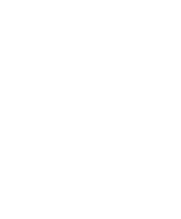 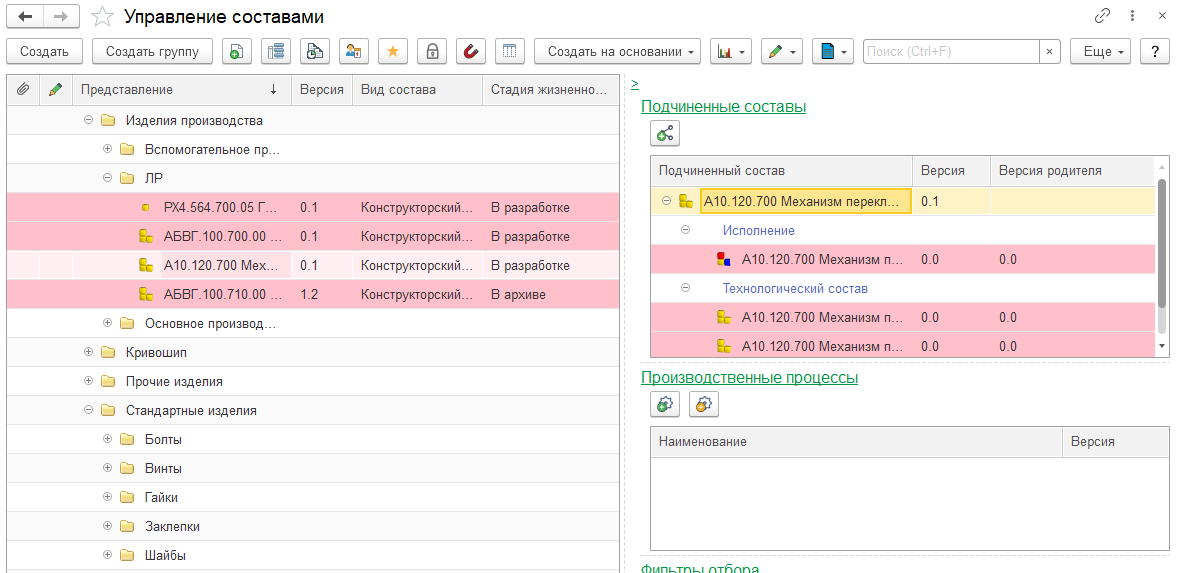 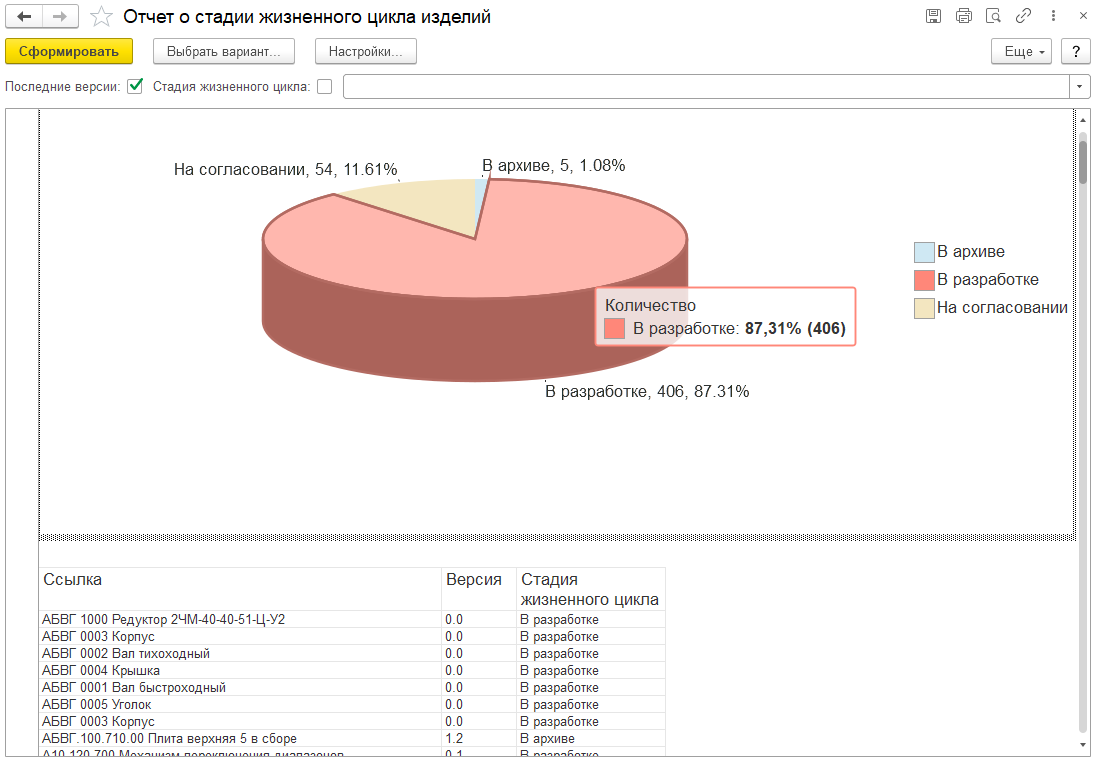 НАШИПРОДУКТЫ
НАПРАВЛЕНИЯ КОМПАНИИ
Оперативное управление производством
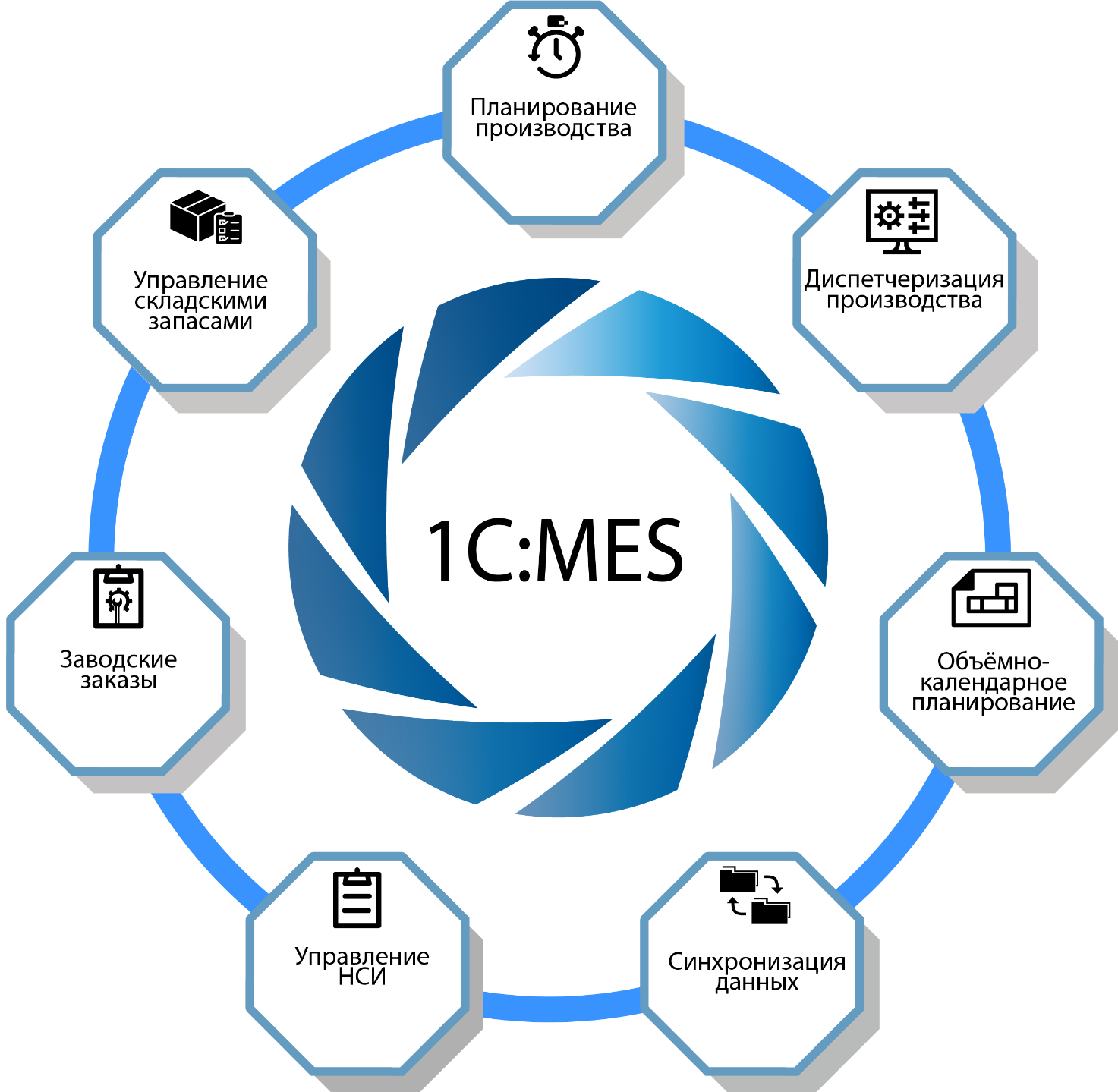 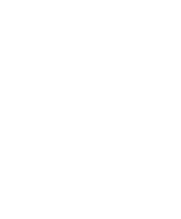 1С:MESпредставляет собой автоматизированную систему оперативного управления производственными процессами, которая позволяет планировать производство на APS и MES уровнях, осуществлять диспетчеризацию и контроль качества выпускаемой продукции
НАШИПРОДУКТЫ
НАПРАВЛЕНИЯ КОМПАНИИ
Целевые пользователи
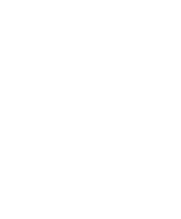 Производственный процесс
НАШИПРОДУКТЫ
НАПРАВЛЕНИЯ КОМПАНИИ
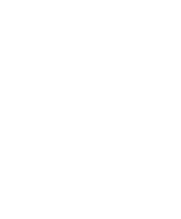 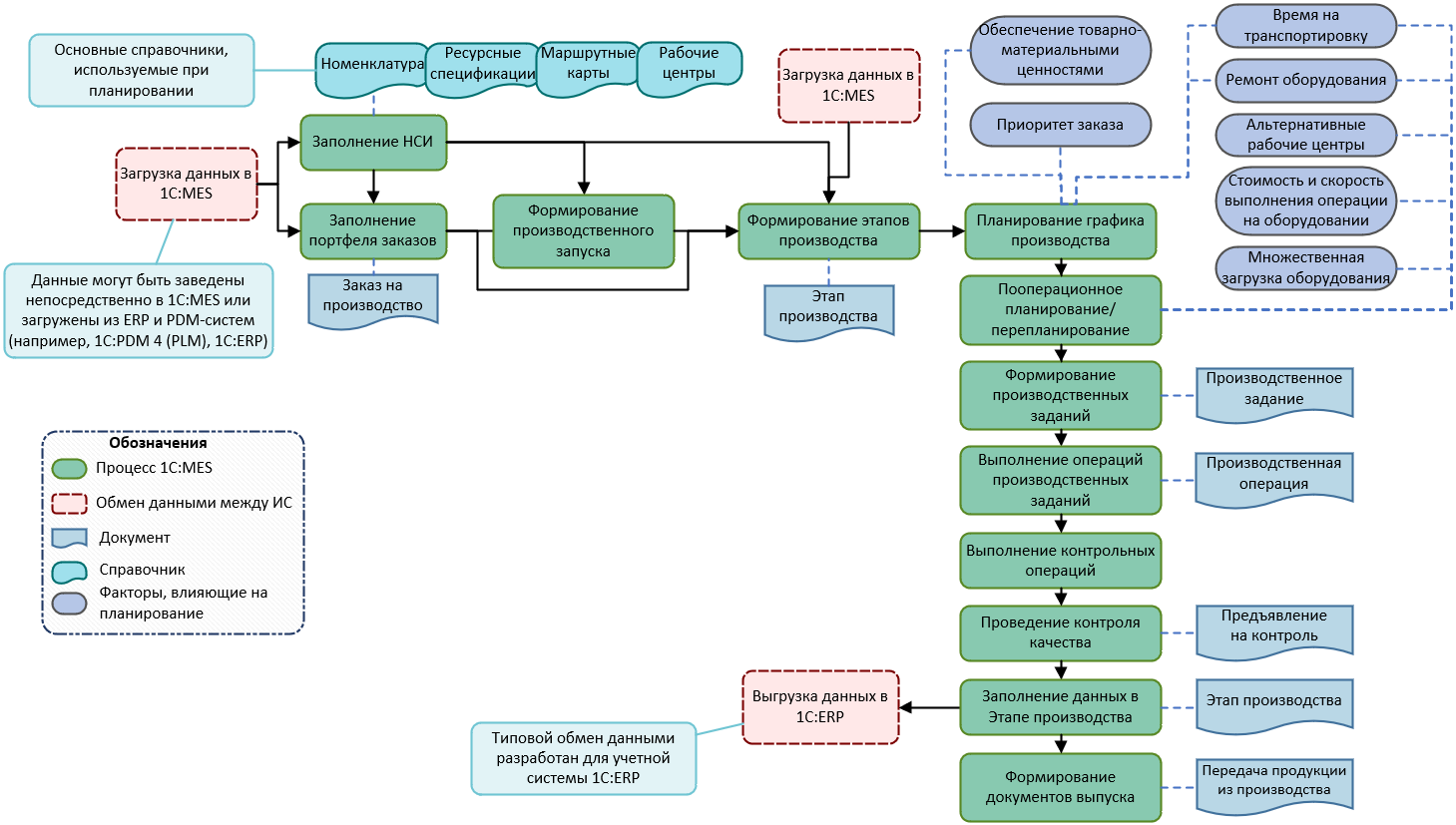 Управление портфелем заказов
НАШИПРОДУКТЫ
НАПРАВЛЕНИЯ КОМПАНИИ
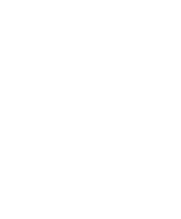 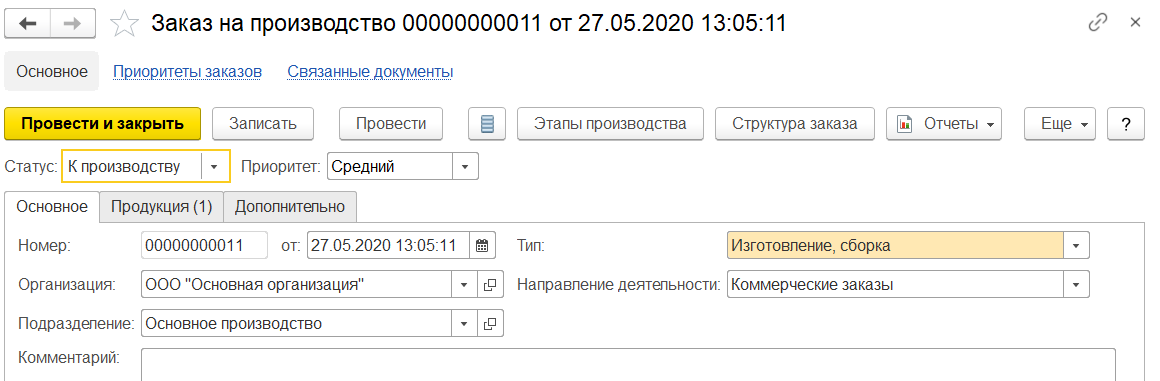 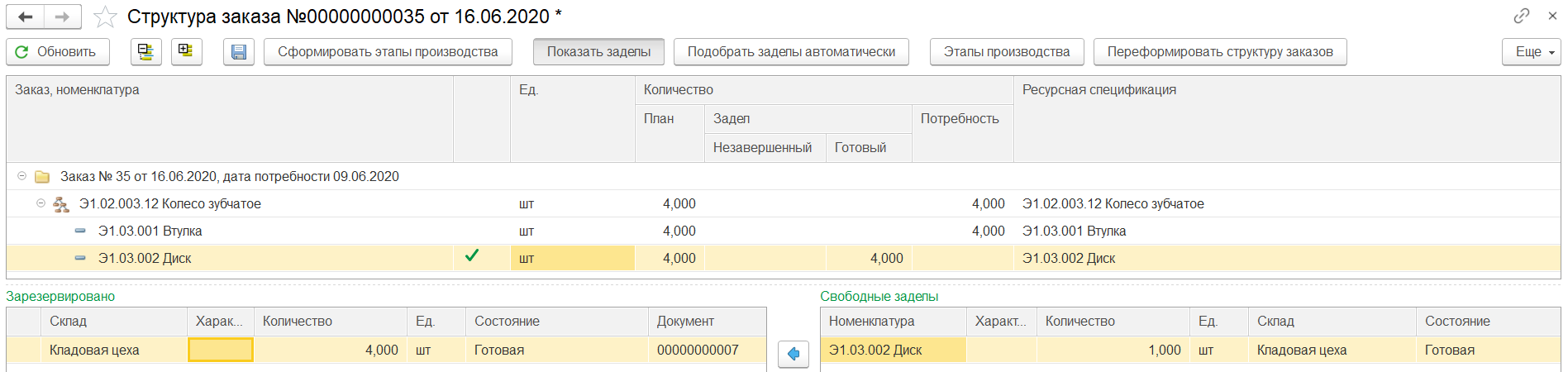 Планирование производства
НАШИПРОДУКТЫ
НАПРАВЛЕНИЯ КОМПАНИИ
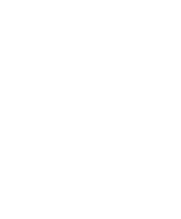 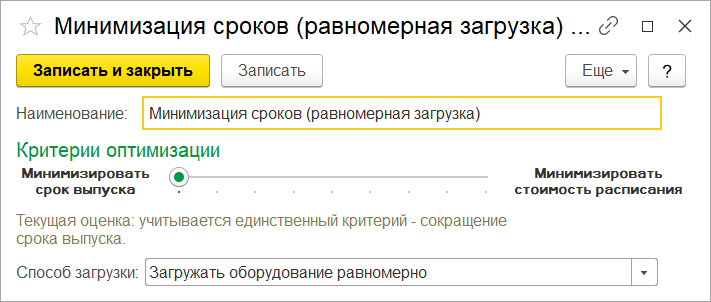 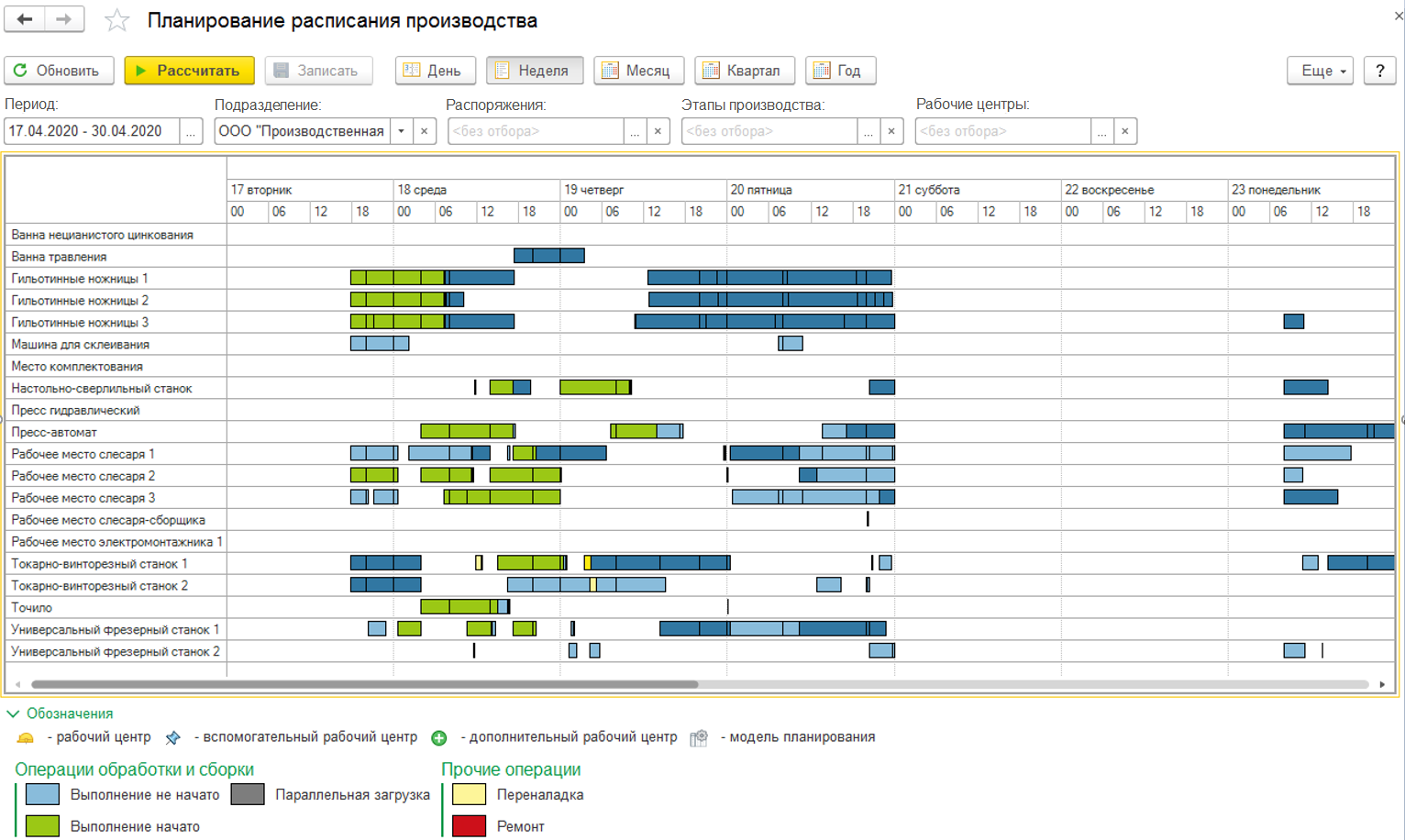 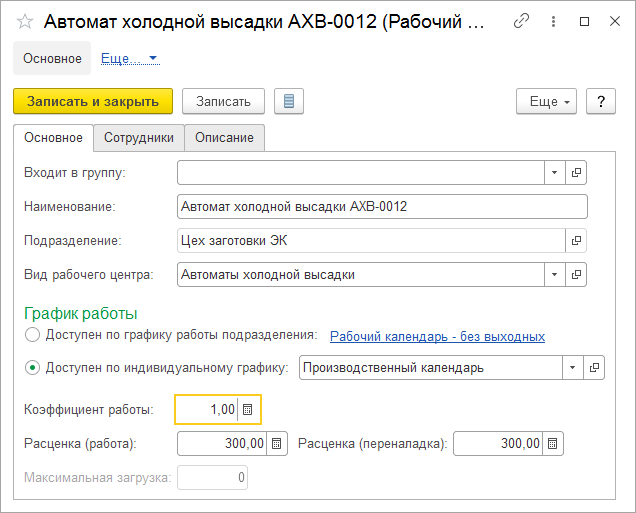 Диспетчеризация
НАШИПРОДУКТЫ
НАПРАВЛЕНИЯ КОМПАНИИ
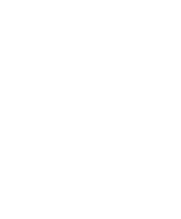 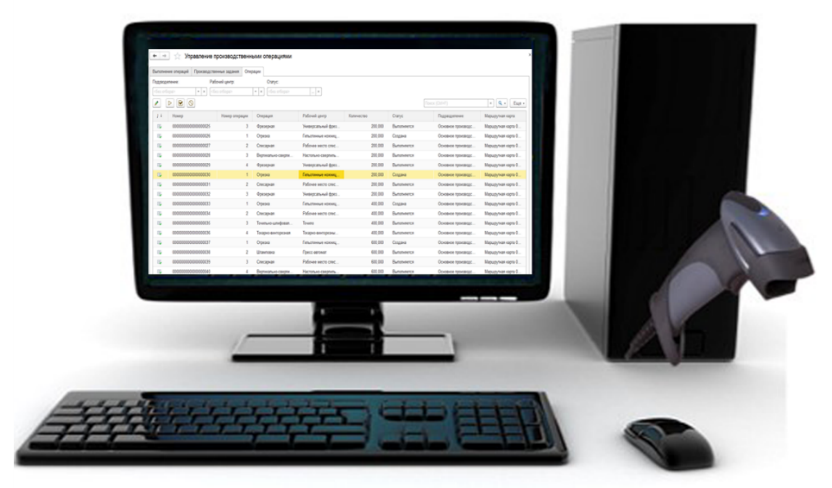 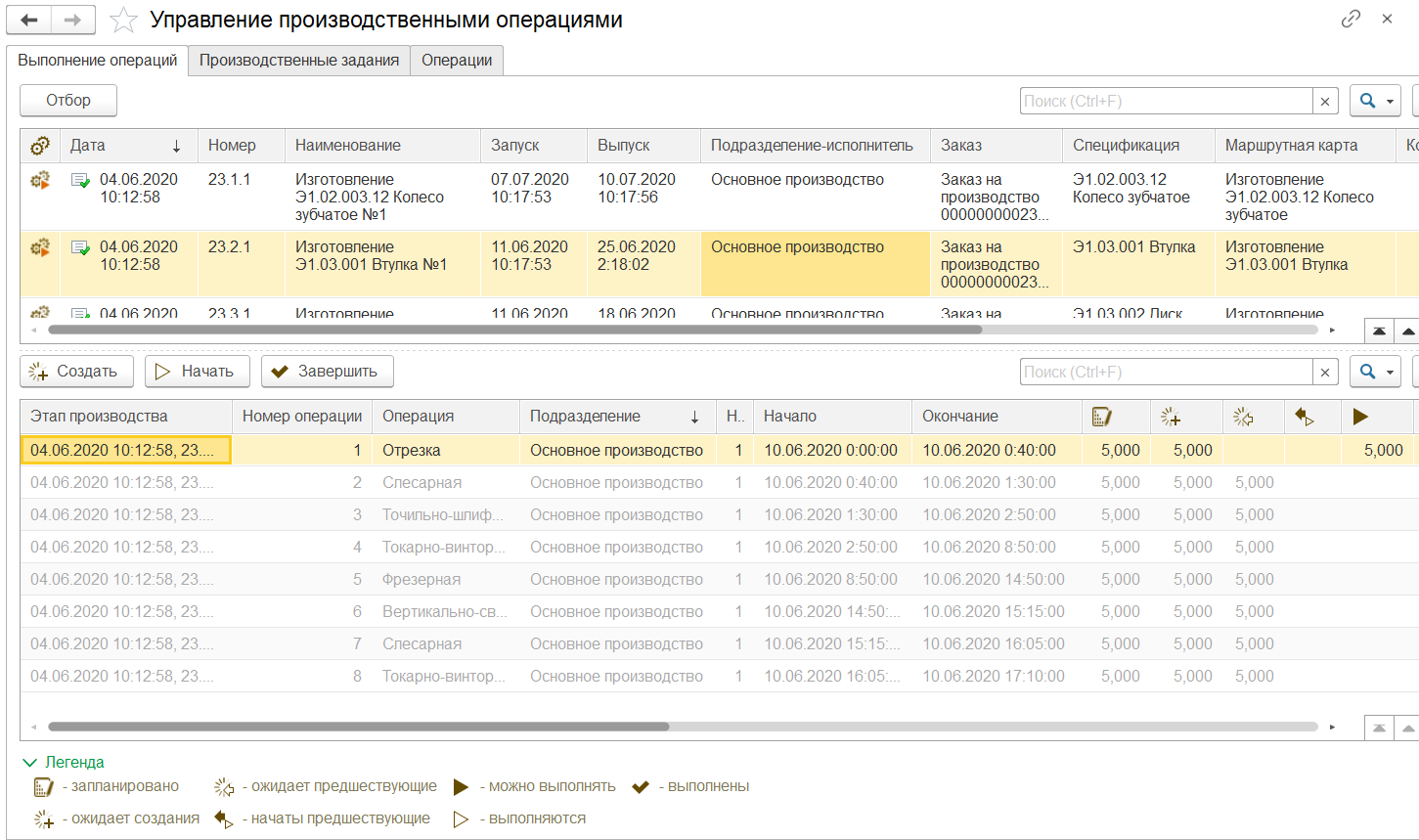 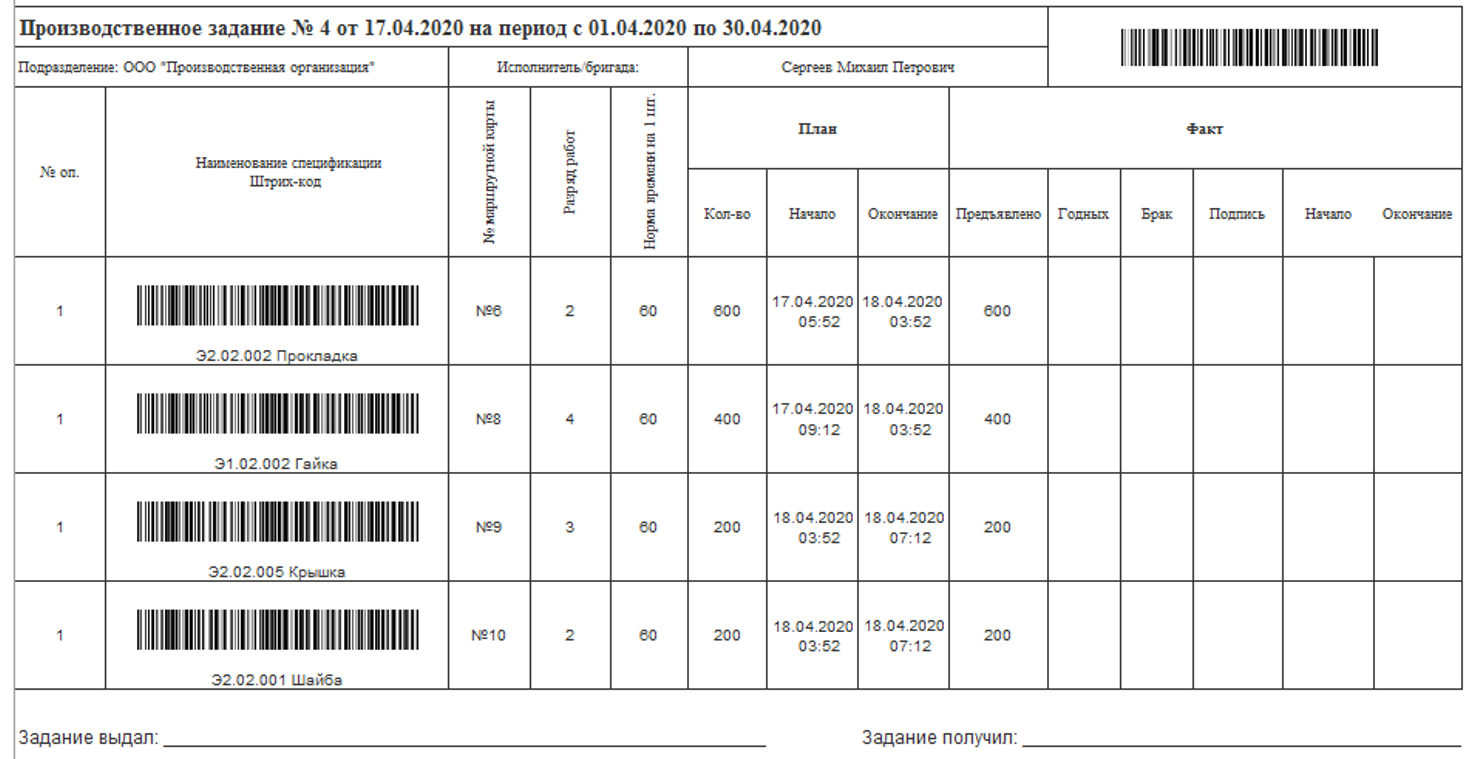 Терминальный учет
НАШИПРОДУКТЫ
НАПРАВЛЕНИЯ КОМПАНИИ
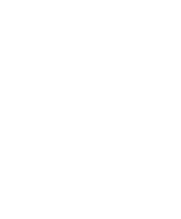 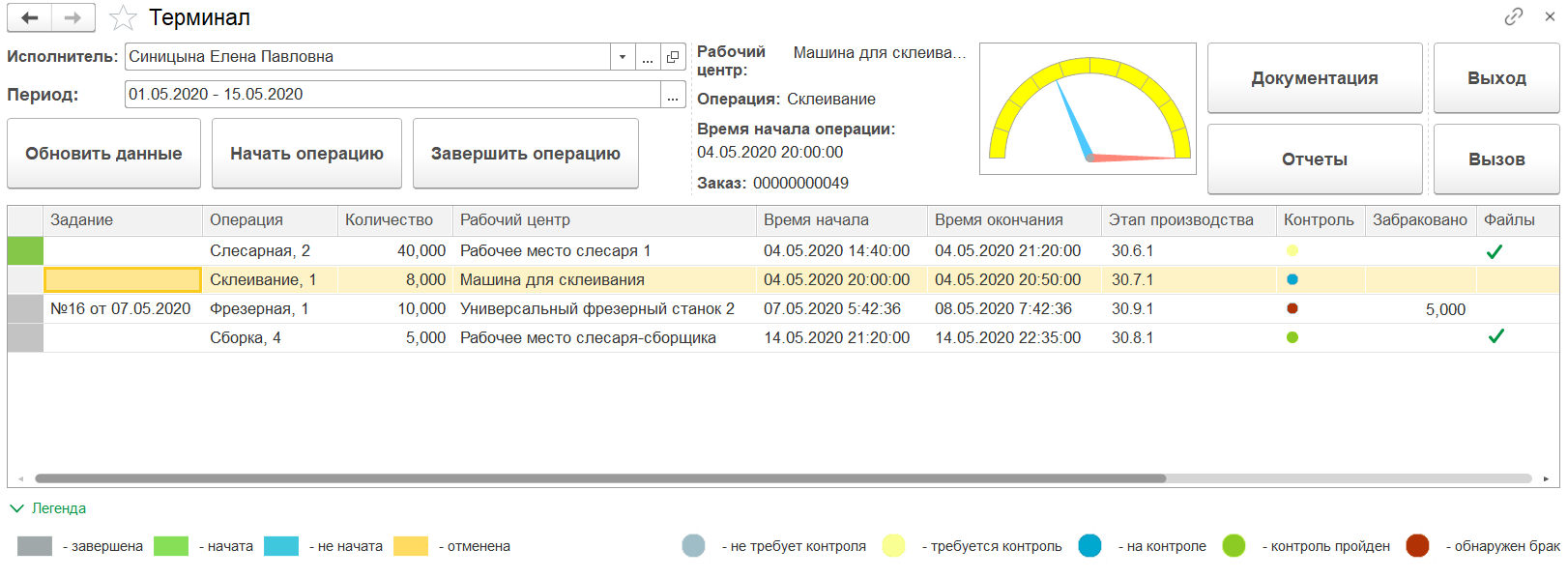 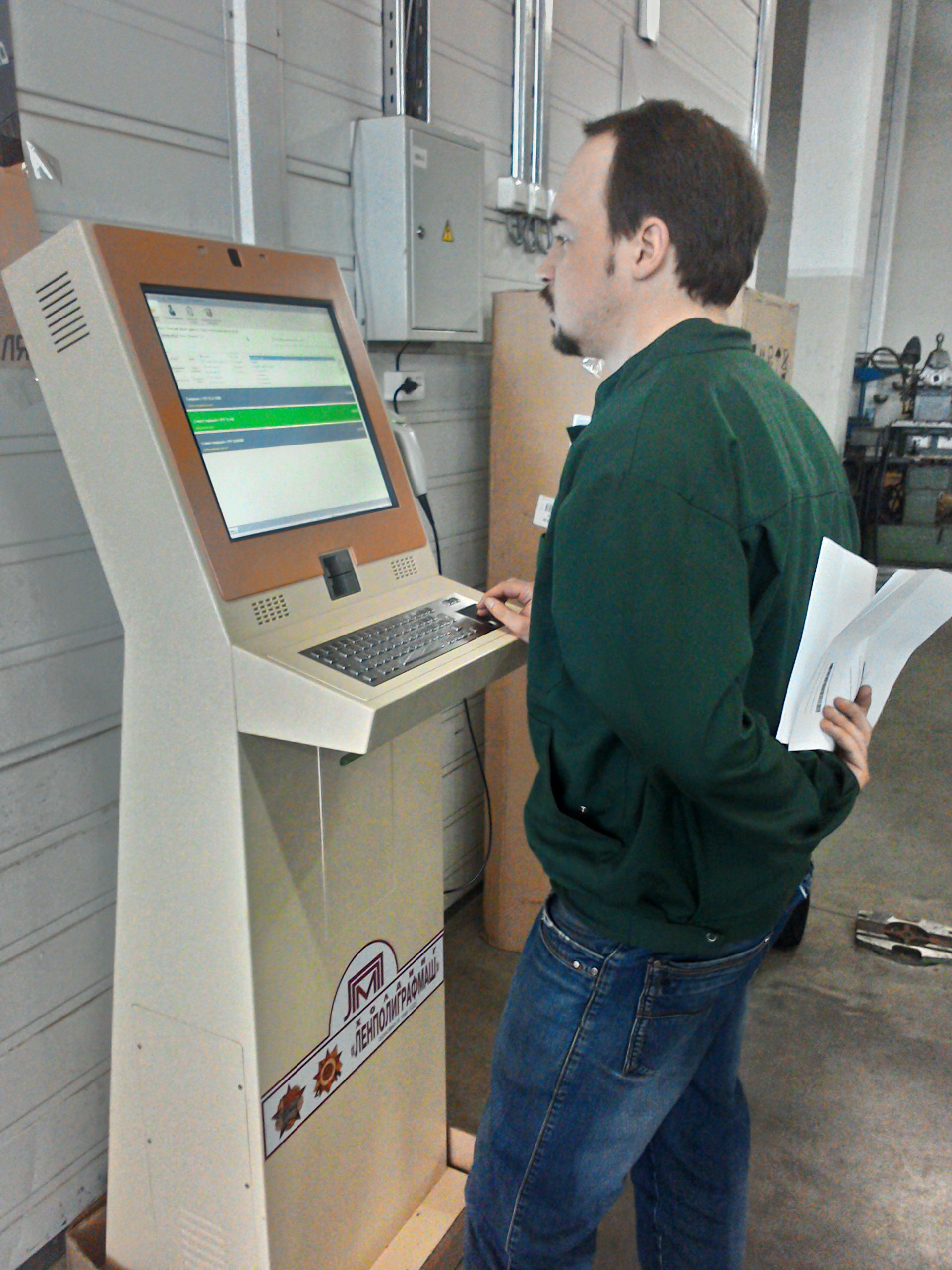 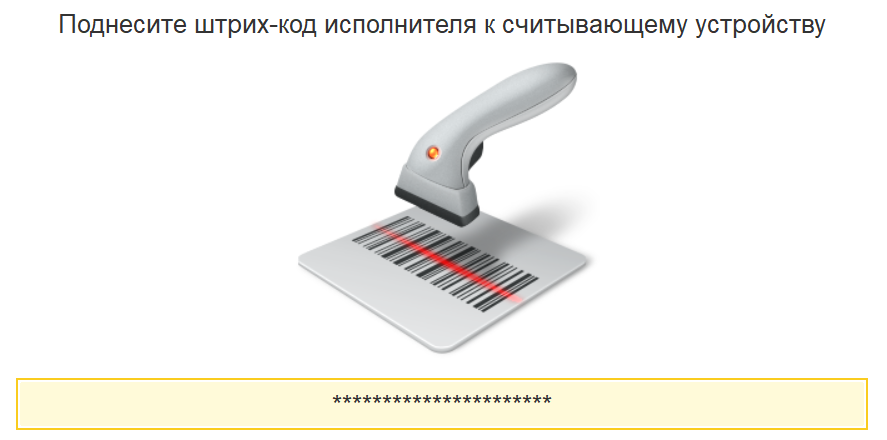 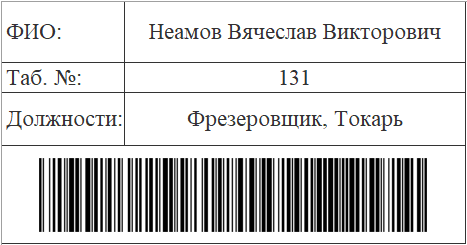 Контроль качества
НАШИПРОДУКТЫ
НАПРАВЛЕНИЯ КОМПАНИИ
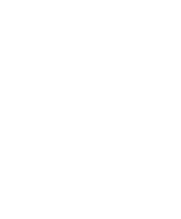 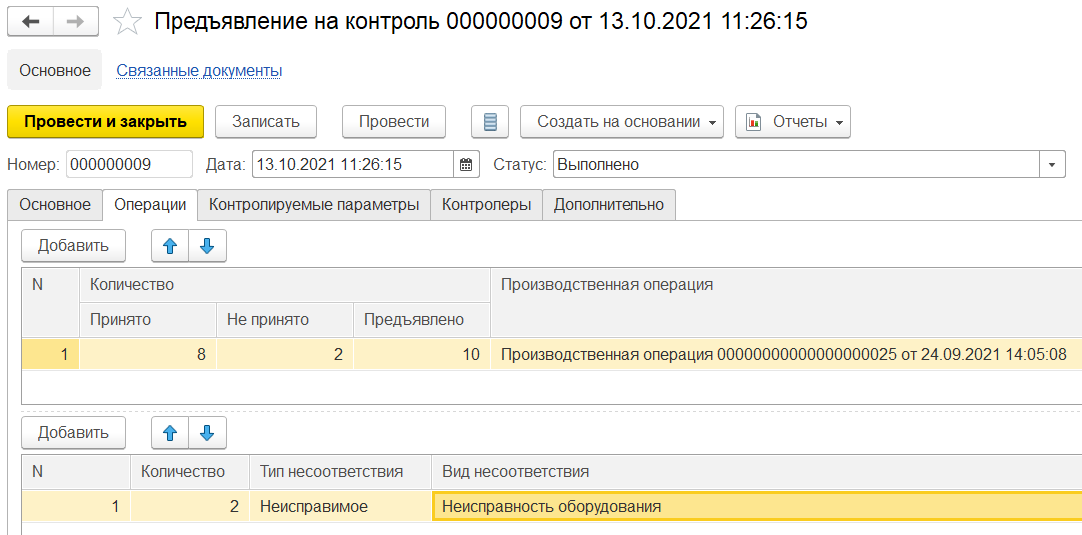 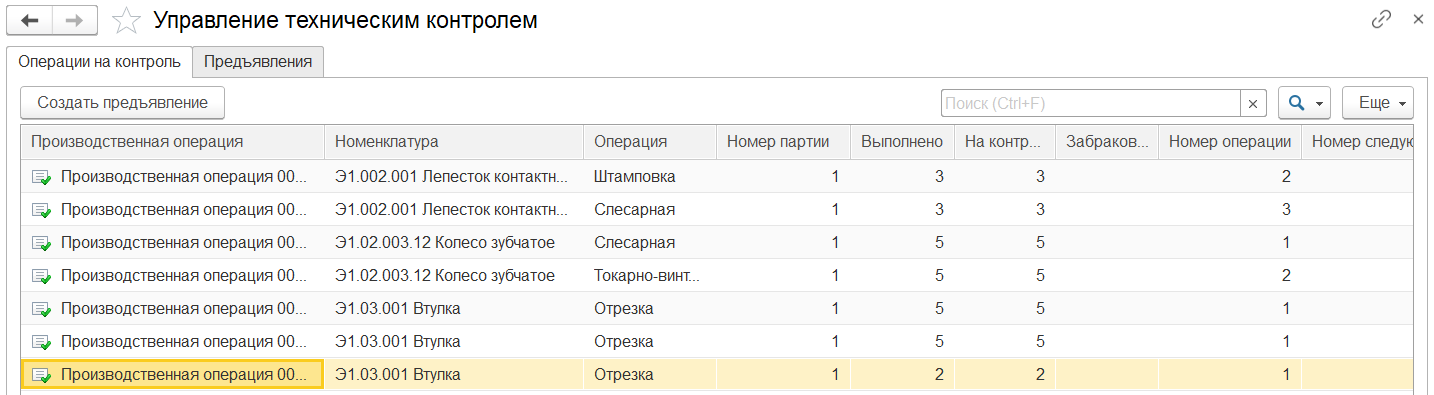 Складской учет
НАШИПРОДУКТЫ
НАПРАВЛЕНИЯ КОМПАНИИ
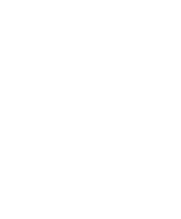 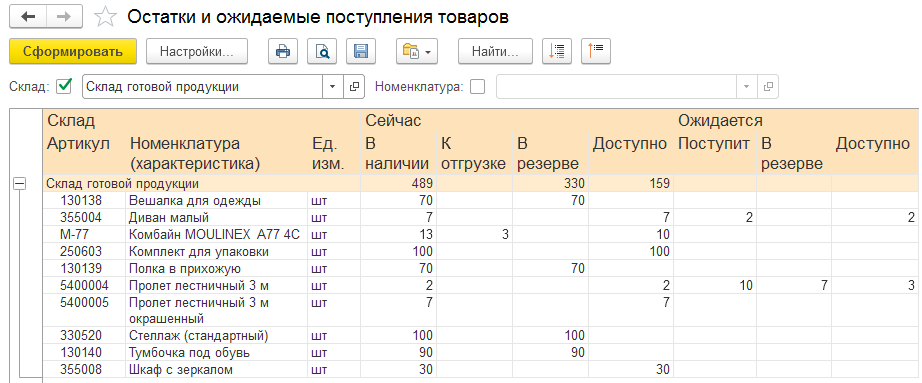 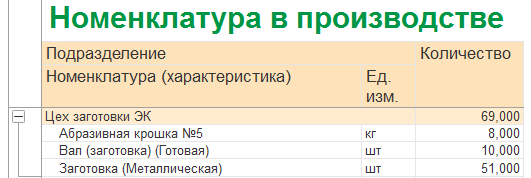 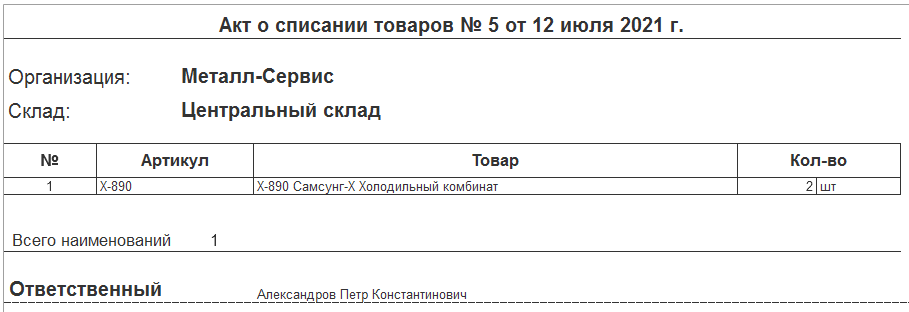 Архитектура взаимодействия ИС
НАШИПРОДУКТЫ
НАПРАВЛЕНИЯ КОМПАНИИ
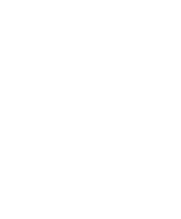 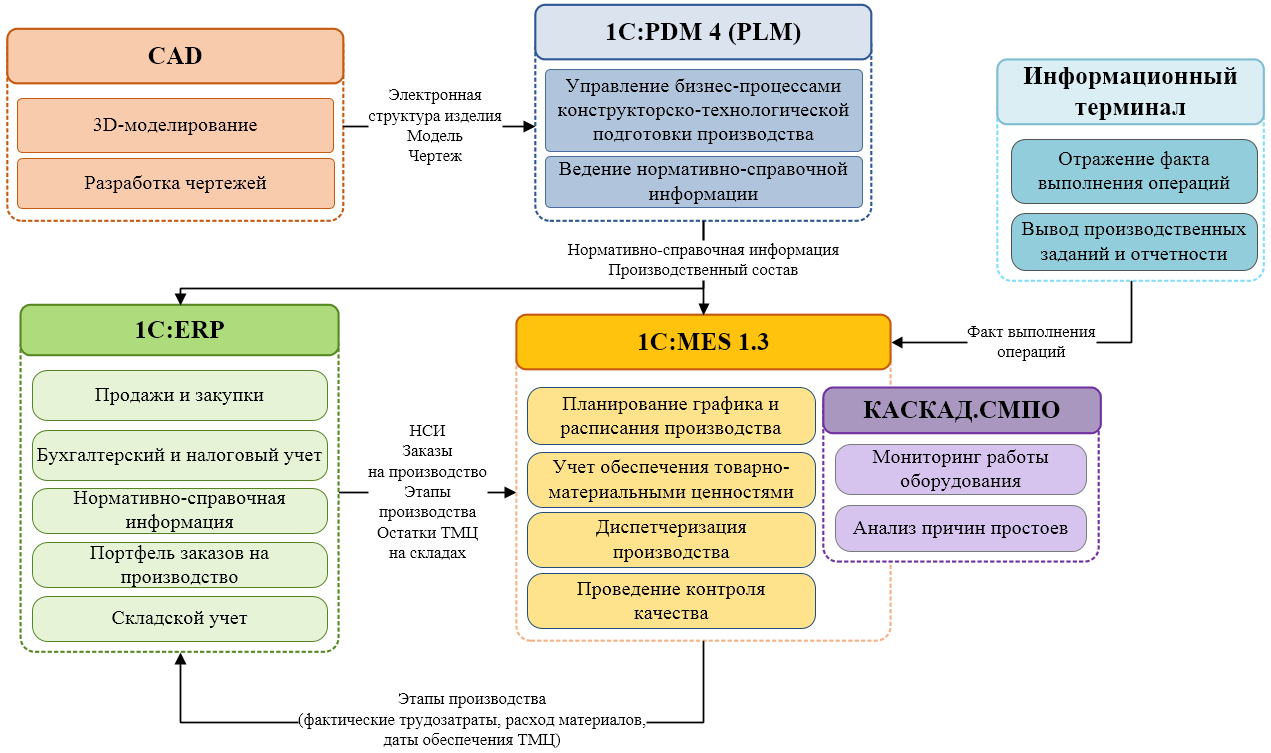 Версии для учебных заведений
НАШИПРОДУКТЫ
НАПРАВЛЕНИЯ КОМПАНИИ
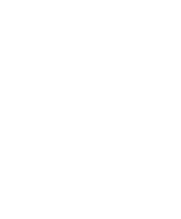 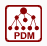 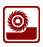 1С:PDM Управление инженерными данными 4 (PLM). Электронная поставка для обучения в высших и средних учебных заведения, 20 рабочих мест
1С:MES Оперативное управление производством. Электронная поставка для обучения в высших и средних учебных заведениях
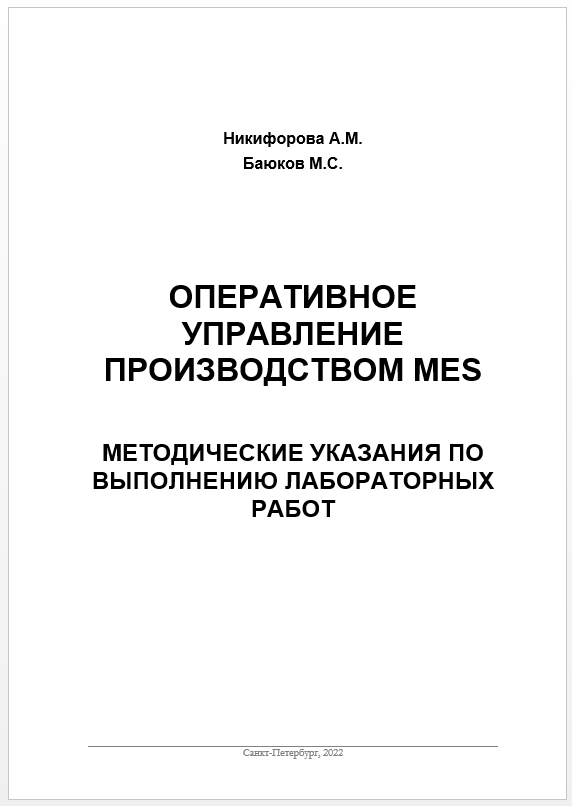 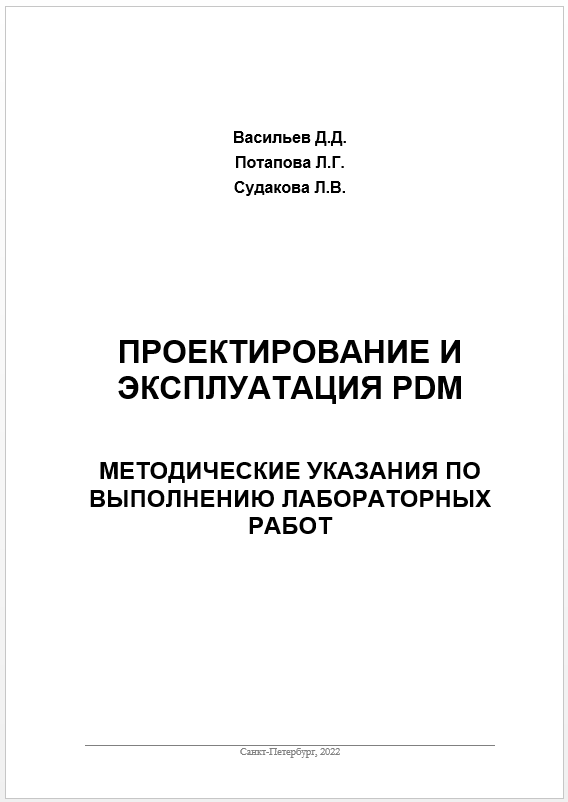 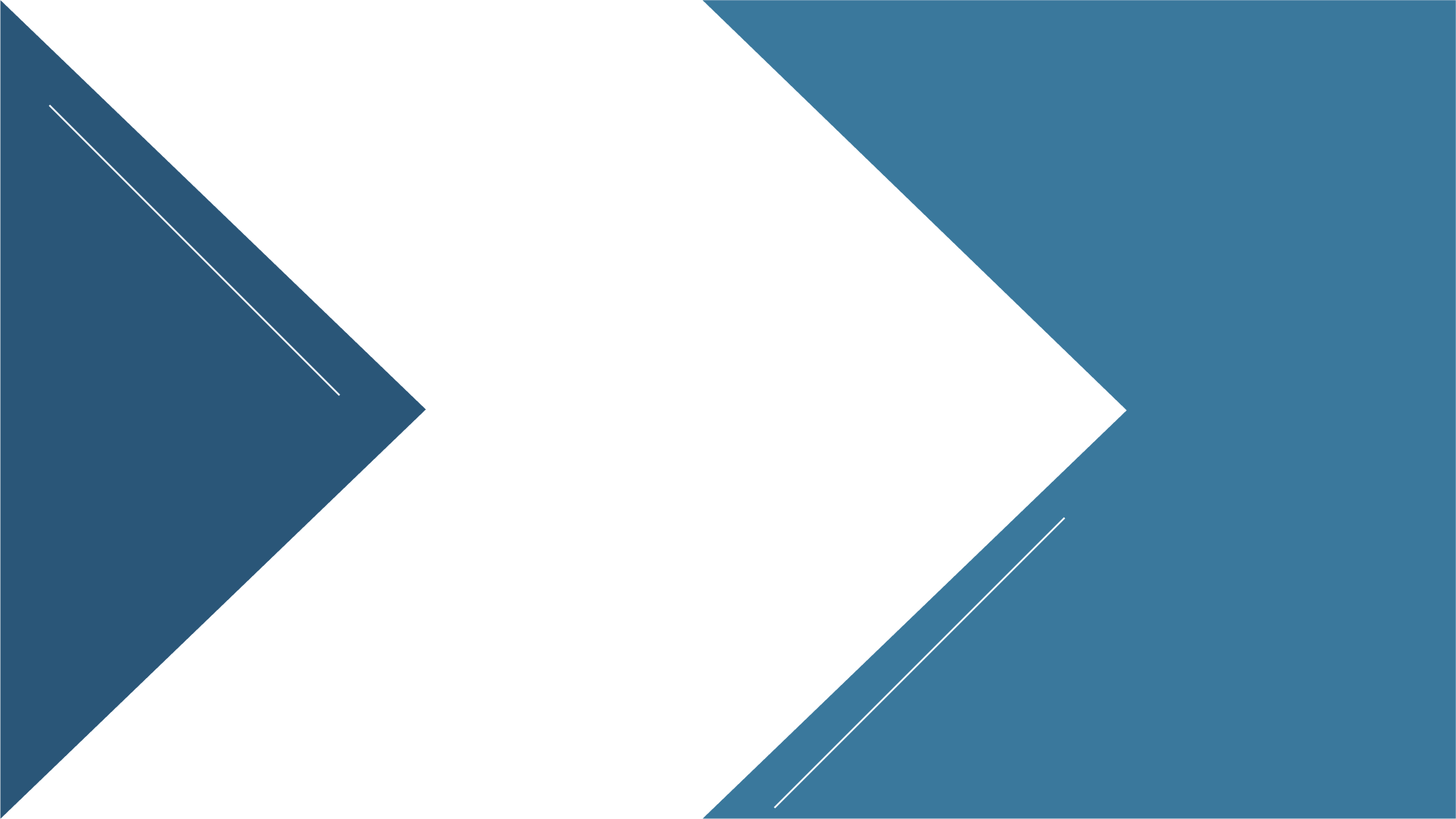 Благодарим за внимание!
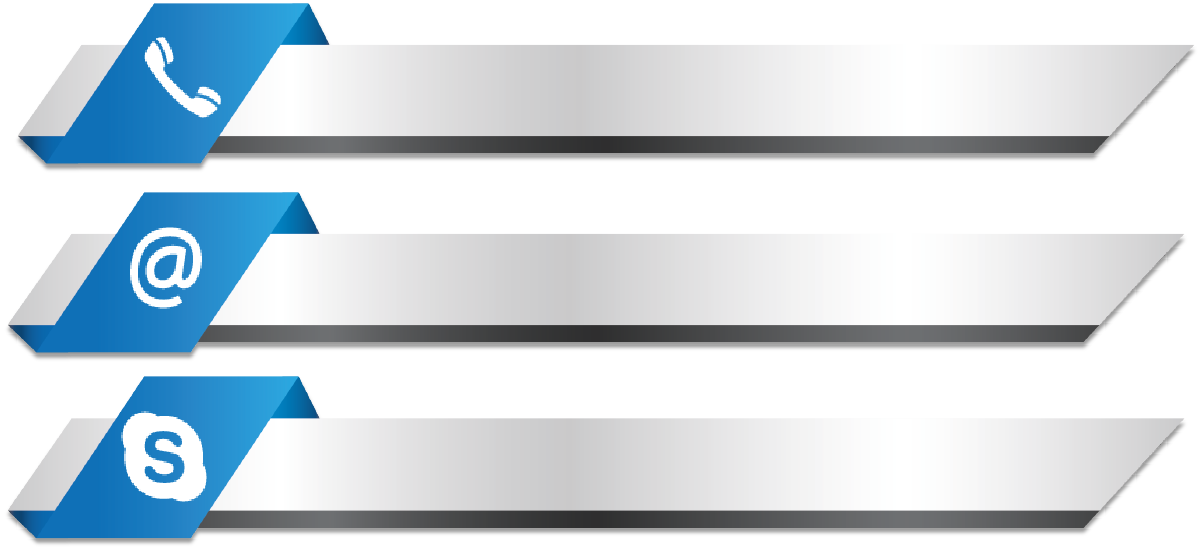 ТЕЛЕФОННАЯ ЛИНИЯ КОНСУЛЬТАЦИЙ MES:+7 (812) 670 89 63
ЛИНИЯ КОНСУЛЬТАЦИЙ MES ПО E-MAIL:hl@kt-segment.ru
SKYPE MES:hotline_1C_MES / hotline_1C_PDM